RES Drenthe – bijeenkomst volksvertegenwoordigers
24 en 26 februari 2020
2/24/2020
1
Even voorstellen
24 februari 2020, Bart van Aalst, NPRES Accounthouder Regio Noord 
26 februari 2020, Karen Arpad, Programmalijnmanager & Regio Ondersteuning

Nationaal programma Regionale Energiestrategieën:
3 jaar 
Duidelijkheid geven (kaders)
Ondersteuning (structuur, kennis, proces)
Monitoren (hoe loopt het, halen we de doelstelling)

Opdrachtgevers: VNG, IPO, UvW, Rijk
2/24/2020
2
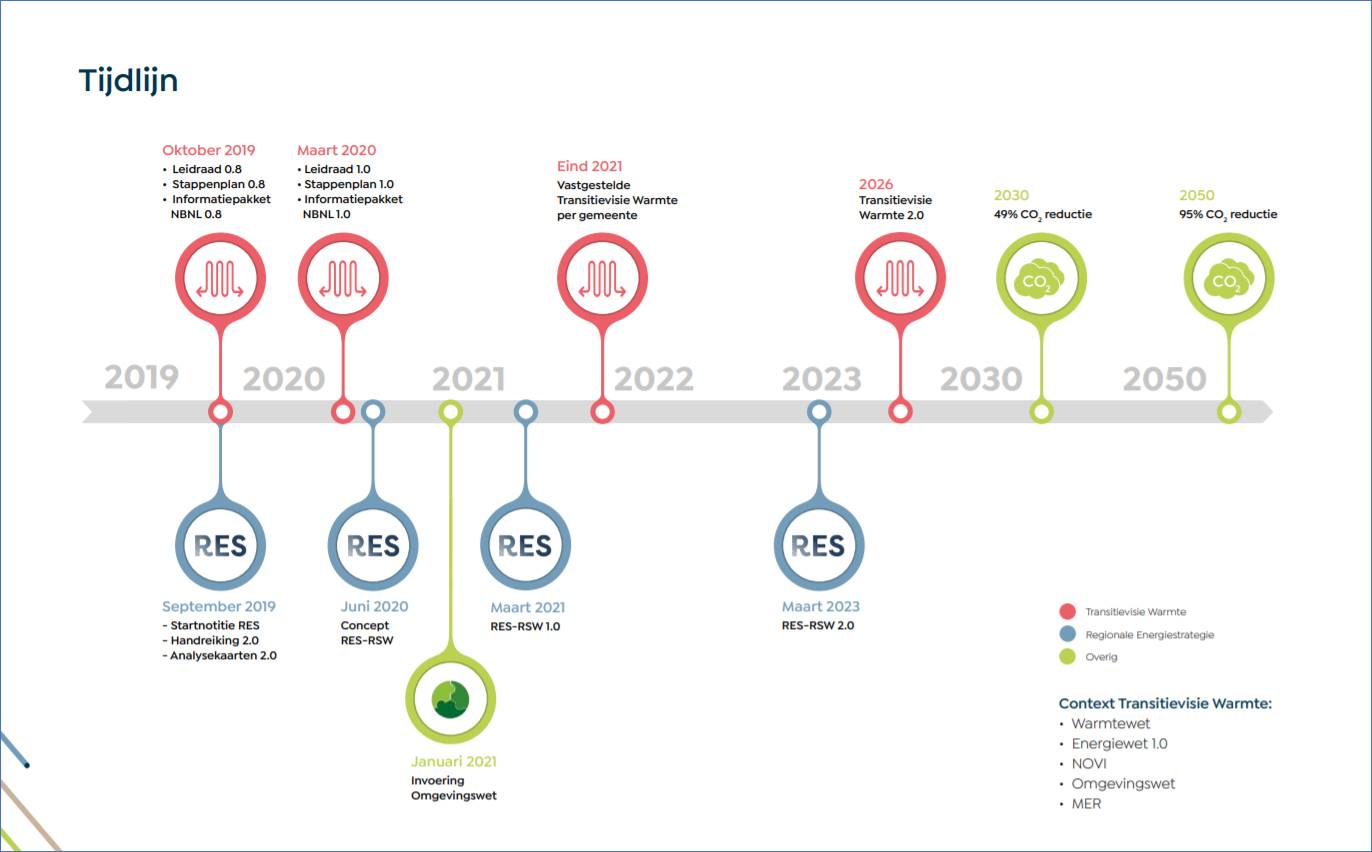 Context RES
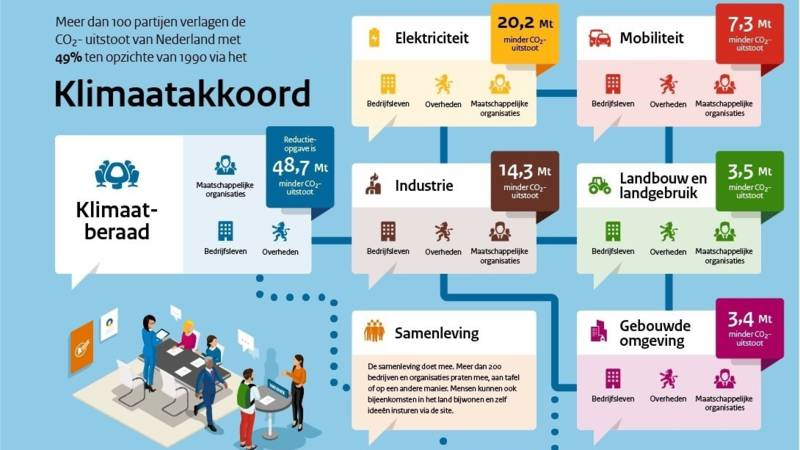 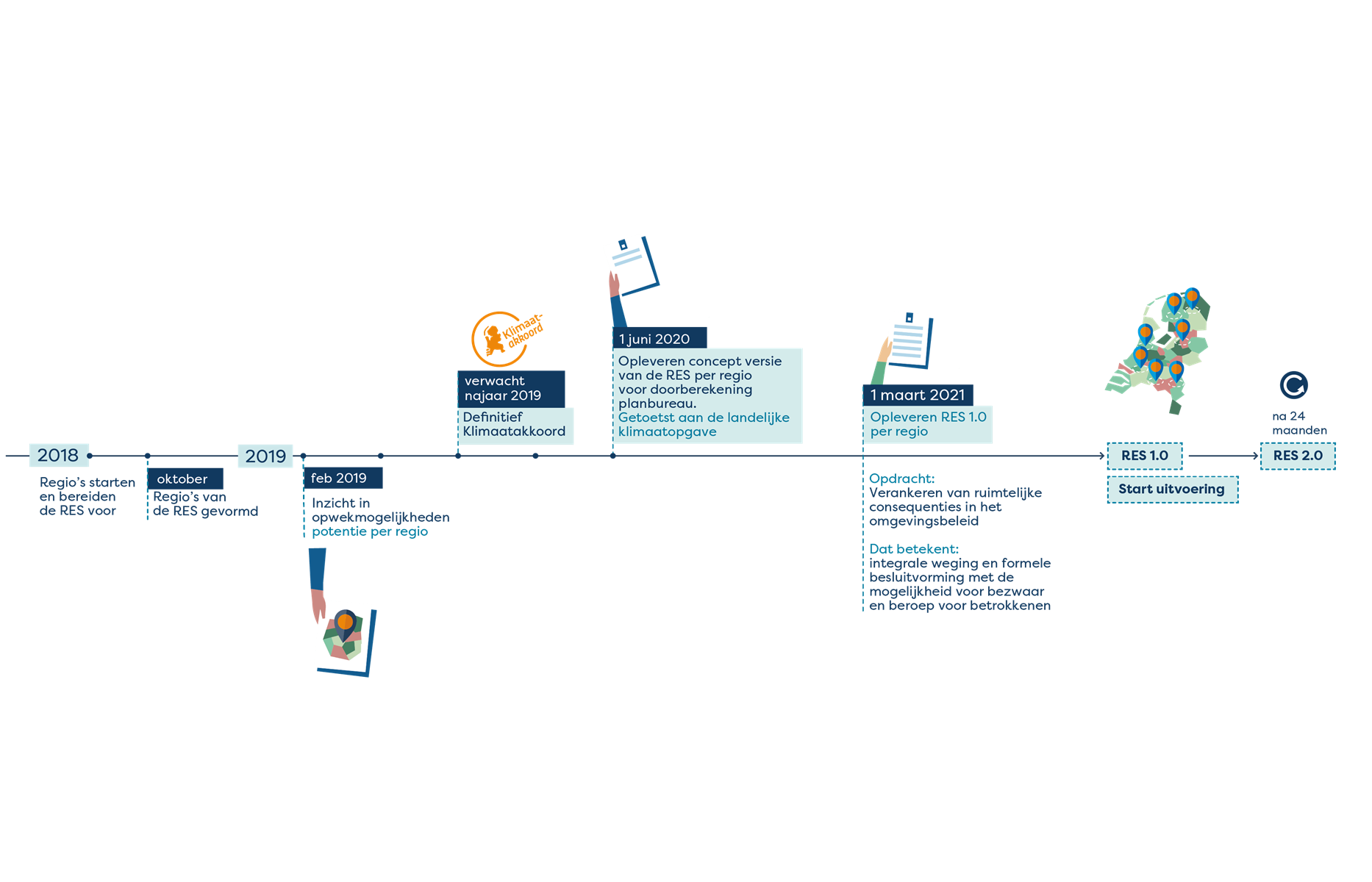 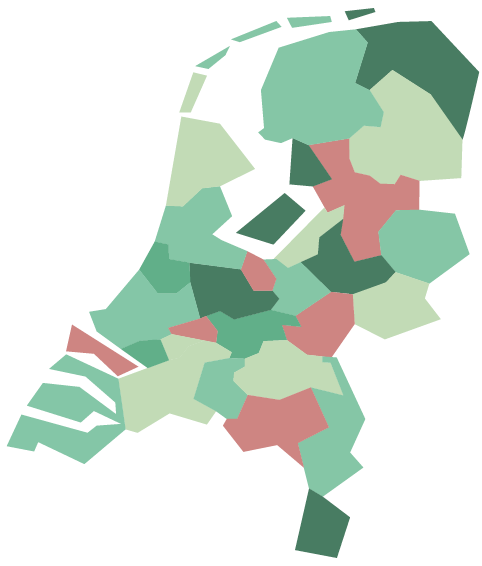 30 RES’en:
35 TWh duurzame elektriciteit in 2030
Gebouwde omgeving duurzaam verwarmd
3
[Speaker Notes: Voor traject gepasseerd
Concept RES werken we naar toe
Appreciatieproces vormgeven:
Inzet is snel terugbrengen analyse PBL naar regio’s in de zomer 2020; dialoog en duiding van de analyse ondersteunt door NP RES op ambtelijk en bestuurlijk niveau. Wat betekent analyse voor RES 1.0, waar nog opgaven, waar kansen, waar verdiepen, waar ook goed genoeg.
Parallel daaraan peer review tussen regio’s 
Beeld over 30 regio’s vormen
Gesprekken met maatschappelijke partners op landelijk niveau, wat betekent dit voor rest van RES proces
Bestuurlijke afstemming

Inhoud én proces van belang! Meer over dit tijdpad, proces en kaders in Sessie A.]
RES: product & een samenwerkingsproces
RES Afwegingskader
Samenwerken op regionale schaal
Tussenruimte ogv gelijkwaardig samenwerken
Transparantie, openheid, solidariteit
RES als product:
Kwantitatief: 
zon – wind (35 THw)
Warmtebronnen gebouwde omgeving (aquathermie, geothermie..)
Kwalitatief: 
afweging omgevingskwaliteit (ruimtelijke inpassing)
én systeemefficiëntie
én bestuurlijk en maatschappelijk draagvlak
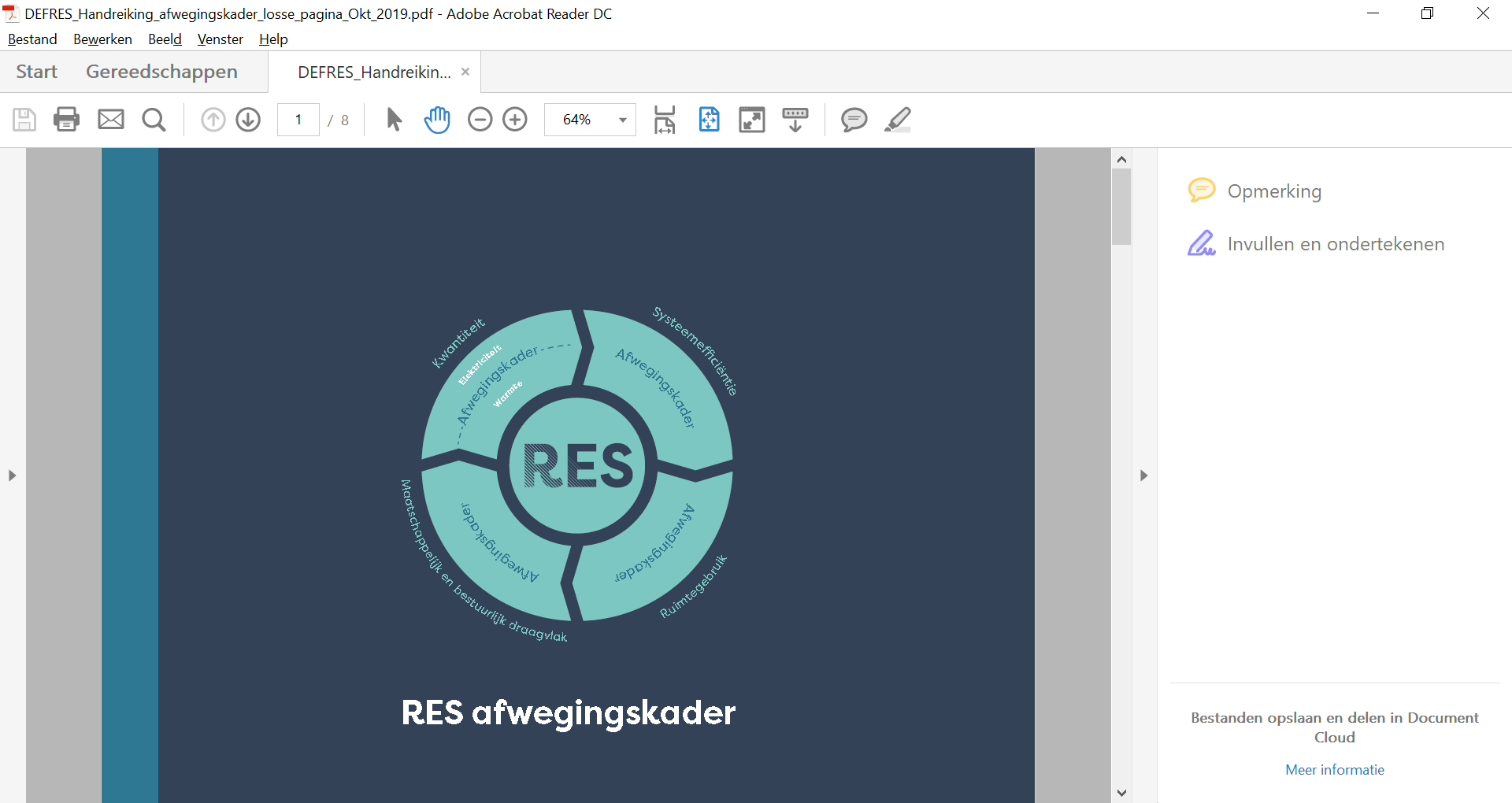 [Speaker Notes: Ondedeel van die handreiking is het REDS afwegingskader waarin 4 perspectieven ook gezamenlijk worden afgewogen.]
Aanpak van de opgave
Capaciteit vrij maken 
Eigenaarschap voelbaar maken
Aandacht voor zorgvuldigheid (informatievoorziening bijv.) 

Waardeer de standpunten van de ander
Onderzoek gezamenlijk waar de ruimte voor oplossingen ligt
Samen kansen en scenario’s ontwikkelen
Benutten van bestaande initiatieven

werken aan versterken van samenwerking
Alleen los je niets op; je hebt elkaar nodig
2/24/2020
5
Gevoel voor ambitie & realiteit
RES is gericht op doelen 2030 en 2050

Niet alles vooraf duidelijk: sturen in onzekerheid

RES is een meerjarig samenwerkingproces vanuit gelijkwaardigheid tussen overheden, in interactie met netbeheerders, maatschappelijke organisaties, bedrijven & inwoners

Concept RES; een eerste keer het net ophalen, zichtbaar maken waar we staan
2/24/2020
6
[Speaker Notes: gelijkwaardigheid en gezamenlijkheid; kaarten op tafel, scenario’s verkennen, meedenken met elkaar 
Krappe planning; na de Concept RES komen RES 1.0, RES 2.0, enz.
Complexe opgave; Breedte en kwaliteit dialoog cruciaal
 RES-tijdlijn; vroeg beginnen om in 2025 uitvoeringsprojecten vergund te kunnen hebben
 RES product; Regionaal commitment waarop gereflecteerd zal worden 
              iedere reflectie vraagt om doorgaan met werken aan aandachtspunten, leerpunten, 
         leren van elkaar en het doorontwikkelen van inzichten en ambitie.
 RES en OW; meerjarig wennen aan nieuwe samenwerkingsvormen en werkprocessen]
Dank voor uw aandacht!
Bart van Aalst
Accounthouder Regio Noord
M: +31 (0) 6 10407043
@: b.vanaalst@npres.nl 
- - - - - - - - - - - - - - - - - - - - - - - - - - - - -
Karen Arpad
manager programmalijn & regio ondersteuning
M: +31 (0) 6 18609390
@: k.arpad@npres.nl
- - - - - - - - - - - - - - - - - - - - - - - - - - - -
W: www.regionale-energiestrategie.nl
2/24/2020
7
Belangrijke Data RES-proces
Tot najaar 2020
Vanaf najaar 2020
1 juni 2020: inleveren van Concept RES t.b.v. analyse PBL
1 juni 2020 tot 1 augustus 2020: PBL analyseert 30 RES’en
19 augustus tot 15 september 2020: duiding van de Concept RES in regio door NP RES
Regio: toelichting door NP RES n.a.v. de analyse door PBL t.b.v. aanscherping RES 1.0
Tussen regio’s: peer-to-peer gesprekken tussen regio’s n.a.v. analyse: kijkje in elkaars keuken, leren van elkaar op weg naar 1.0
19 augustus tot 1 oktober 2020: duiding van de beeld over 30 RES’en met stakeholders door NP RES
1 oktober 2020: 
Advies NP RES opgeleverd
Deadline Klimaatakkoord m.b.t. verdelingssystematiek
Geaggregeerde beeld analyse PBL komen geaggregeerd online beschikbaar
Eind oktober 2020: Klimaat & Energieverkenning (KEV)
1 maart 2021: RES 1.0
Najaar 2021: Analyse PBL van RES 1.0
Eind oktober 2021 en 2022: KEV
1 maart 2023: RES 2.0
Ev tot 2030
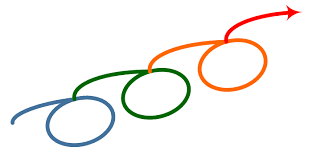 2/24/2020
8
Samenwerken op meerdere schaalniveau’s
Afspraken
Schaalniveau
Beleid/wet
Klimaatakkoord Parijs

Europese Greendeal (komt)

Klimaatwet, Warmtewet, Energiewet, Omgevingswet

RES/RSW

Omgevingsvisie, Omgevingsplan/verordening,  vergunning, TVW

Wijkuitvoeringsplan
Global Goals

Europees Klimaatafspraken

Nederlands Klimaatakkoord

30 RES’en

Decentraal energiebeleid provincie, waterschap, gemeente
Wereld

Europa

Nederland

Regio

Provincie, waterschap, gemeente


Wijk
9
Regionale
Energie Strategieën
2/24/2020
10
[Speaker Notes: RES is bedoeld om mede uitwerking te geven aan de doelstellingen van tafels Elektriciteit en Gebouwde Omgeving.]
NP RES in de regio
NP RES
NP RES op nationaal niveau
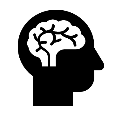 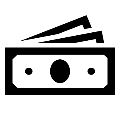 Expertpool
(onder coördinatie van RVO)
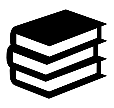 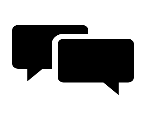 De regio accounthouders fungeren als schakel tussen de regio’s en het NP RES in programmalijn 1
?
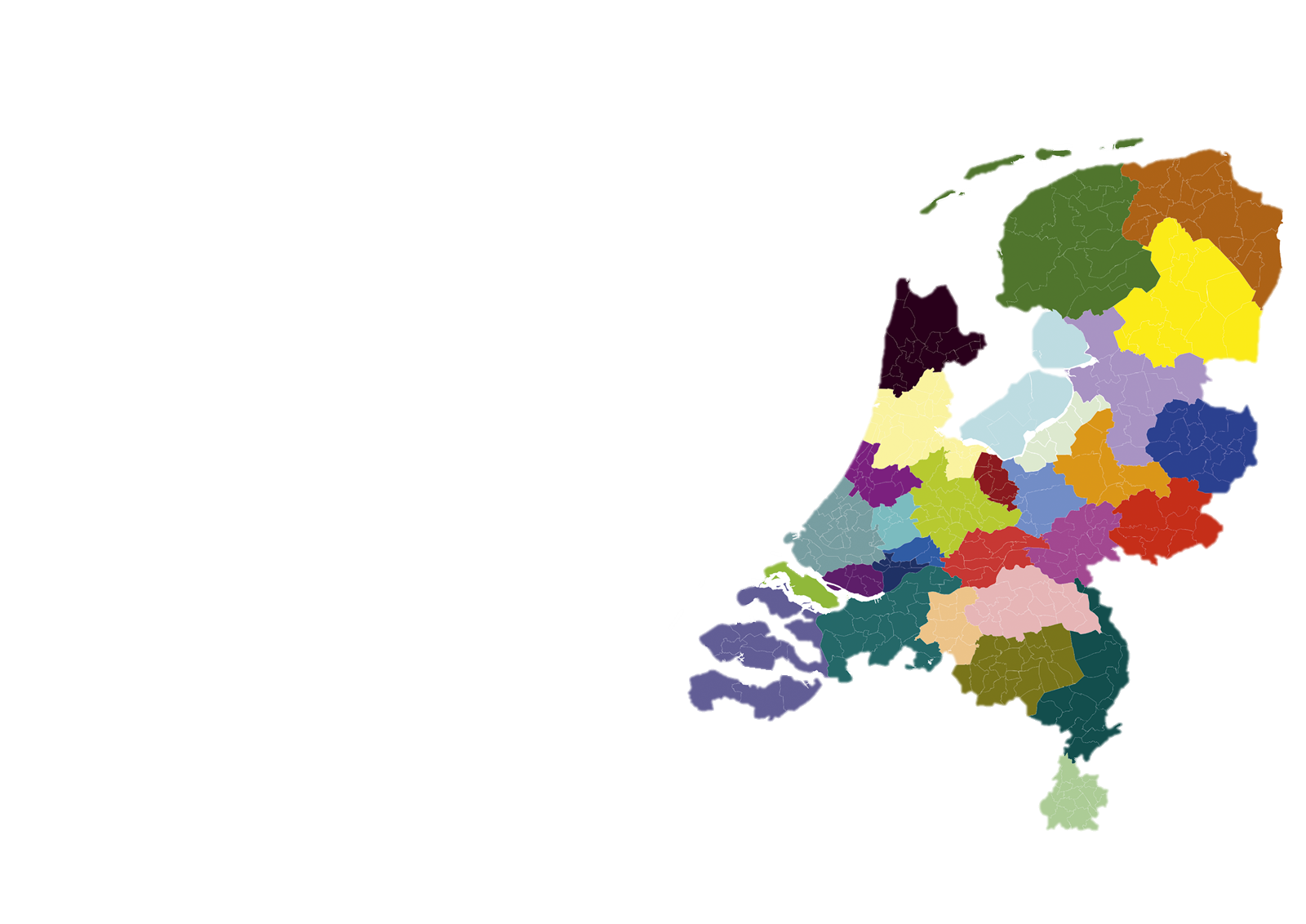 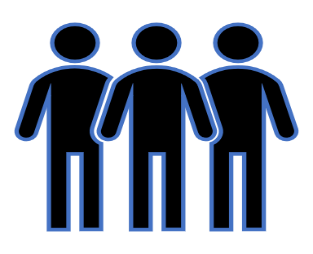 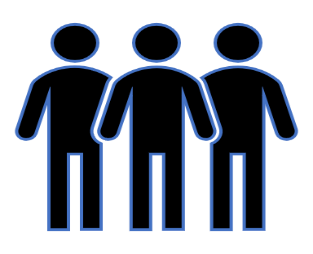 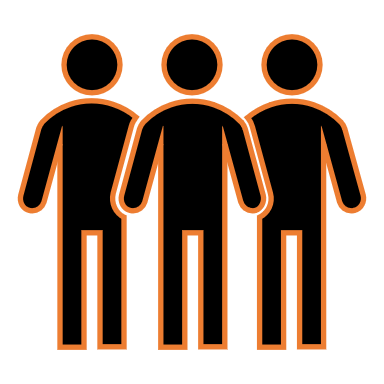 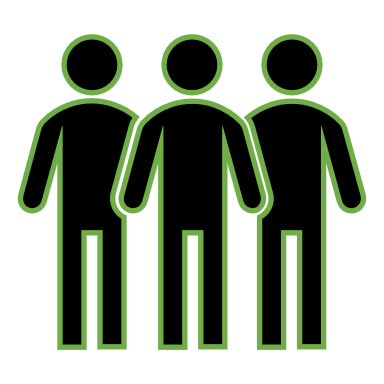 Naast regio ondersteuning zorgt het                   NP RES voor duidelijke kaders, het
 benutten van kansen en het wegnemen                                            van belemmeringen in het RES-proces
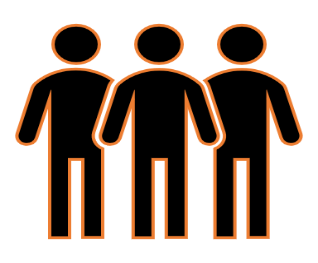 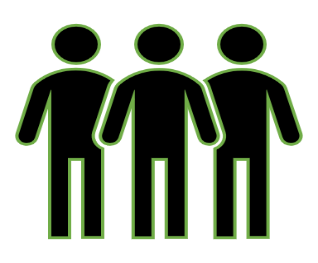 Regio accounthouders                                           in vijf landsdelen
Programmadirecteur
Programmalijn 1: Regio ondersteuning
(o.a. inzet expertpool, participatiecoalitie, handreikingen, financiën, bijeenkomsten in de regio’s )
Staf
Programmalijn 2: Doelbereik
(o.a. informeren regio’s over en uitvoeren kwantitatieve en kwalitatieve monitoring, onderzoek naar prikkels)
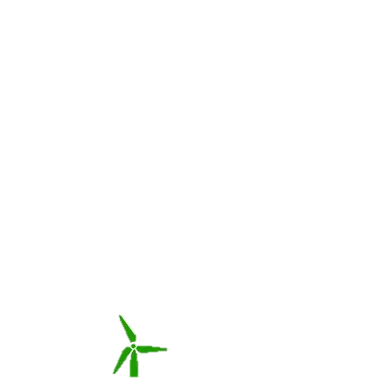 Onderdeel van het NP RES is de inzet van een expertpool en participatiecoalitie in de regio’s
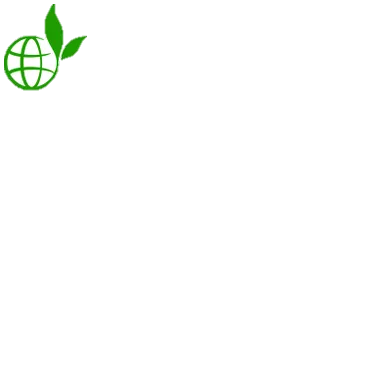 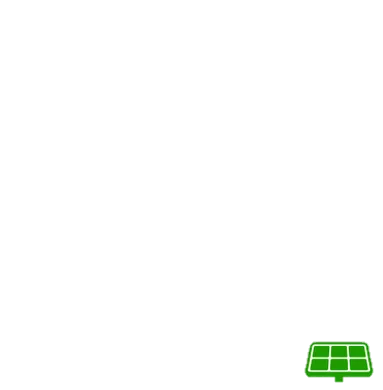 Participatiecoalitie
(o.a. HIER klimaatbureau, Buurkracht, NMF, EnergieSamen)
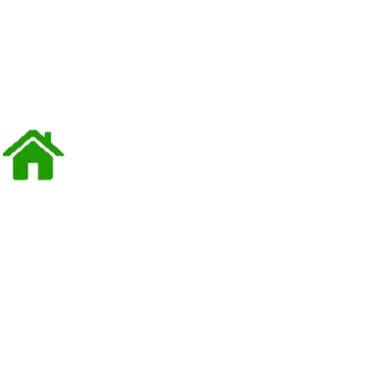 Programmalijn 3 Afstemmen en Verbinden 
(o.a. ontwikkelen van eenduidige kaders, principes en hulpmiddelen, wegnemen belemmeringen voor regio’s)
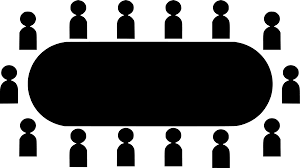 Er vindt continue uitwisseling plaats tussen de ondersteuning in de regio’s en de programmalijnen
Het NP RES borgt de interbestuurlijke samenwerking tussen de koepels en het Rijk
Wat is de Regionale Energiestrategie?
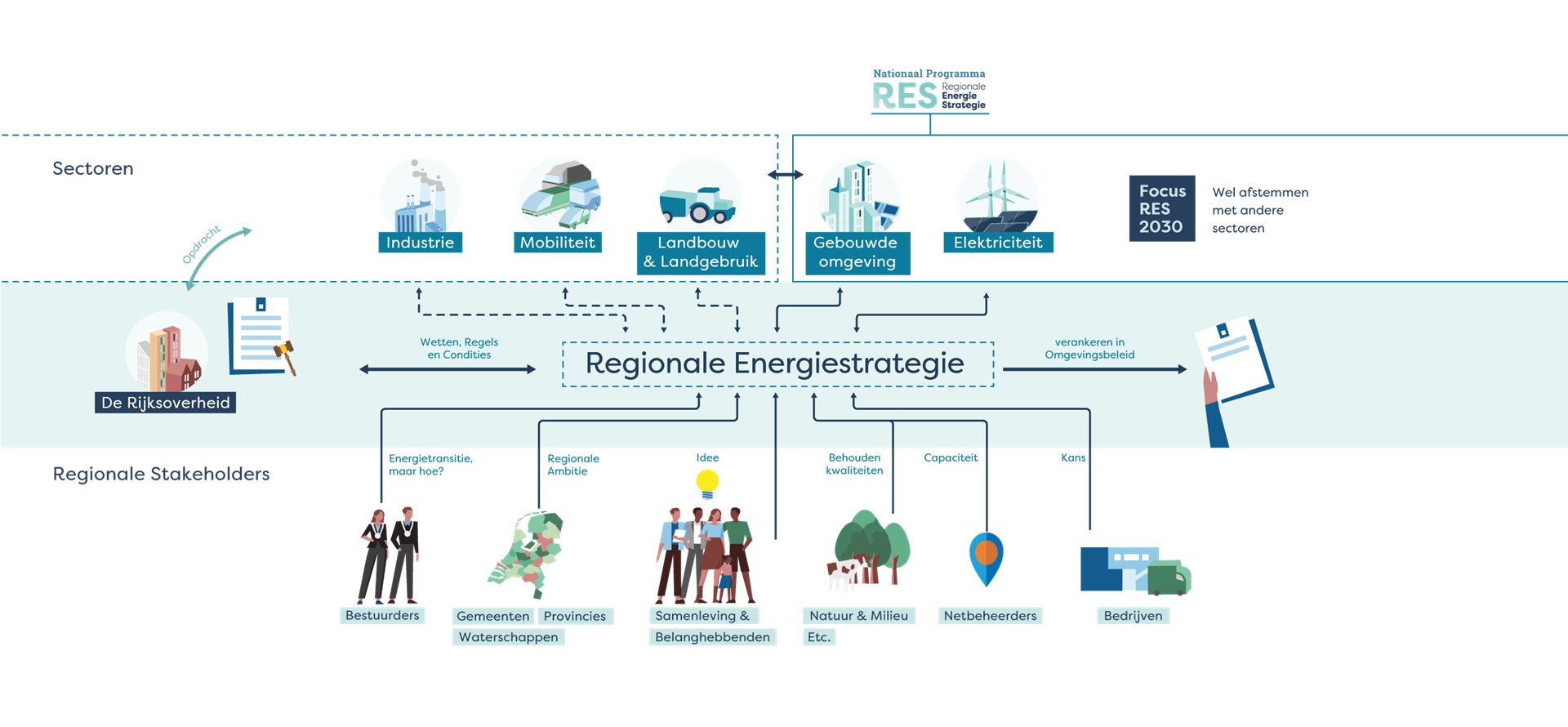 2/24/2020
12
[Speaker Notes: RES is bedoeld om mede uitwerking te geven aan de doelstellingen van tafels Elektriciteit en Gebouwde Omgeving.]
Participatie
2/24/2020
13
Gevoel bij de opgave
2/24/2020
14
Overall tijdlijn
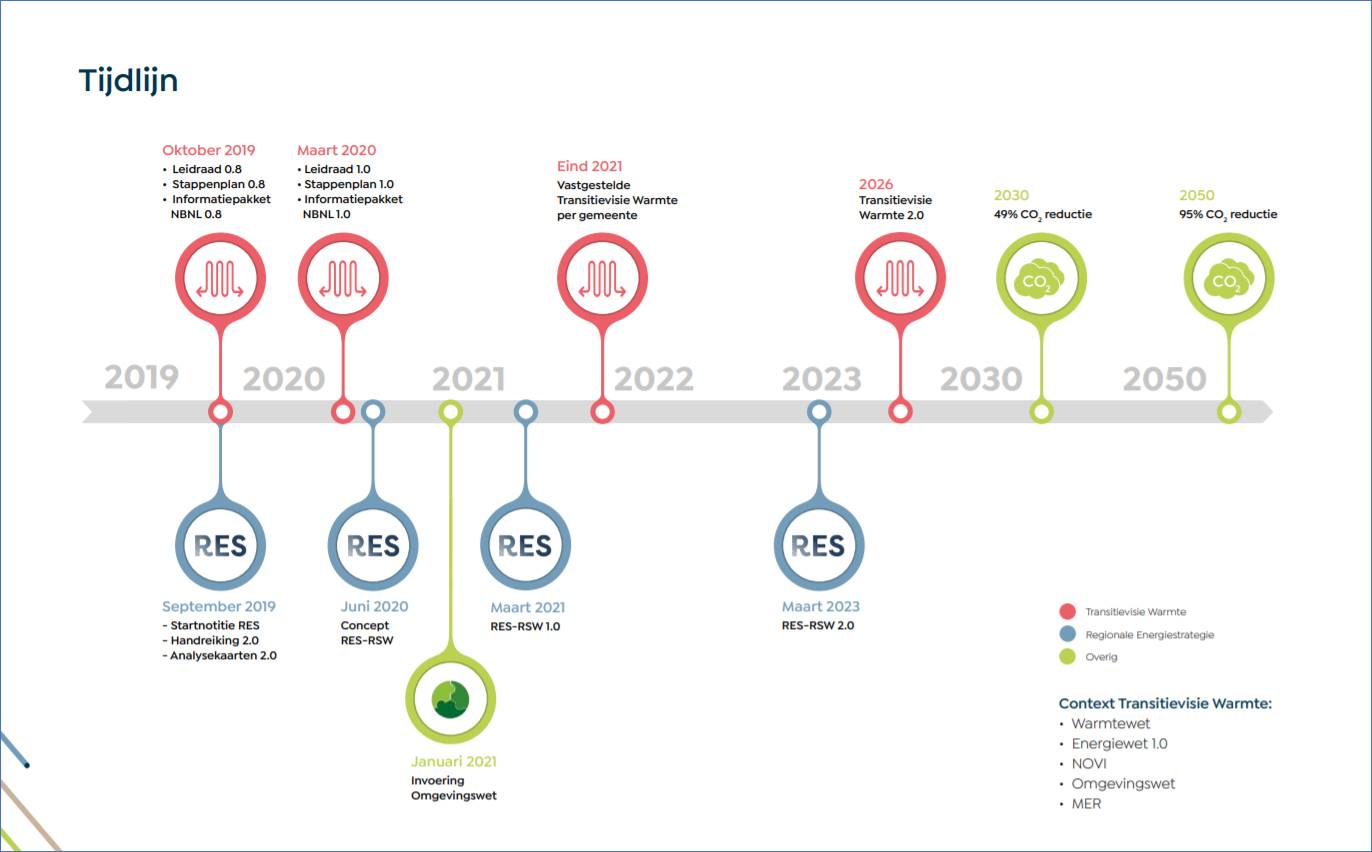 Bron: Netbeheer Nederland
2/24/2020
15
Belangrijke punten
RES levert een eerste aanpak richting 2030 welke aandacht blijft vragen richting 2050
RES dynamiek gaat uiteindelijk op in omgevingswet processen
RES producten dienen te worden geborgd in omgevingsvisie, omgevingsbeleid en omgevingsplannen

Samen doelen en ambities verwerken in plannen en deze gezamenlijk vergund krijgen (2025)
Ontwikkelfocus is hoe met eigen mogelijkheden kan worden bijgedragen aan overstijgend belang
Bij ontwikkeling van projecten vertrekken vanuit een maatschappelijke buisiness-case
2/24/2020
16
Goed om te weten
RES is geen project maar een meerjarig samenwerkingstraject
niet alles vooraf duidelijk: actie nemen in onzekerheid
Complexe opgave; Breedte en kwaliteit dialoog cruciaal
gelijkwaardigheid en gezamenlijkheid; kaarten op tafel, scenario’s verkennen, meedenken met elkaar 
Krappe planning; na de Concept RES komen RES 1.0, RES 2.0, enz.
Concept RES; een eerste keer het net ophalen, zichtbaar maken waar we staan

 RES-tijdlijn; vroeg beginnen om in 2025 uitvoeringsprojecten vergund te kunnen hebben
 RES product; Regionaal commitment waarop gereflecteerd zal worden 
              iedere reflectie vraagt om doorgaan met werken aan aandachtspunten, leerpunten, 
         leren van elkaar en het doorontwikkelen van inzichten en ambitie.
 RES en OW; meerjarig wennen aan nieuwe samenwerkingsvormen en werkprocessen
2/24/2020
17